Vocabulary
Unit Four: Week Five Online Practice
Blasé (adjective)
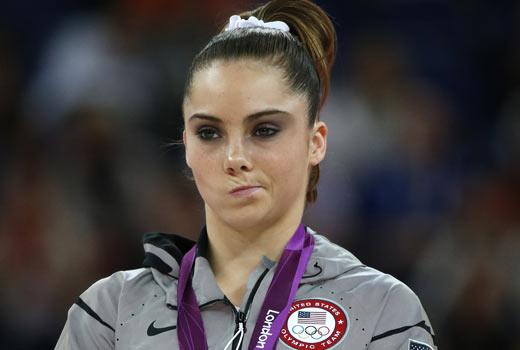 unconcerned 
unimpressed because you’ve seen it before


 Sherri was blasé about the ability of her competition.
contempt(noun)
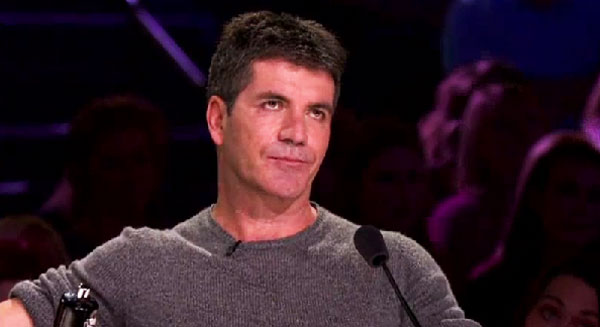 disdain/hatred






Simon often shows contempt for the singing abilities of some contestants.
Devout(adjective)
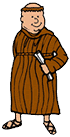 religious faithfulness 




My cousin, a devout Catholic, became a monk.
infidelity(noun)
unfaithful





Those who commit infidelity will usually find themselves out of a relationship.
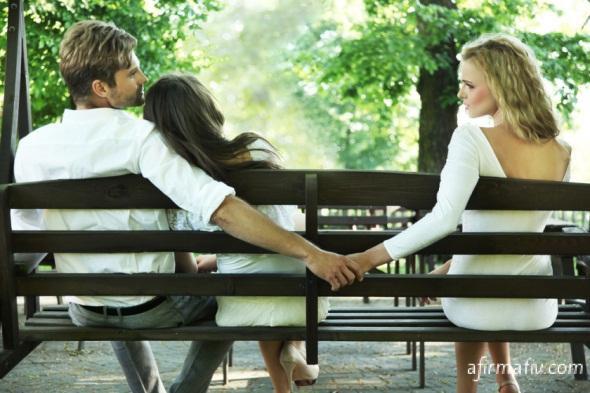 peripatetic(adjective)
nomadic/moving around often                   




Many sheepherders live a peripatetic lifestyle.
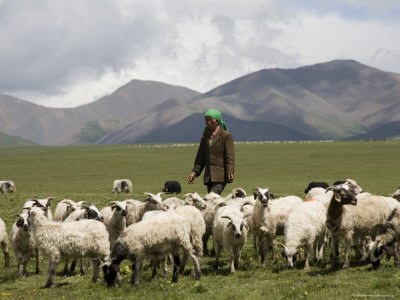 http://www.hollywoodreporter.comive-feed/stephen-colbert-donald-trump-gop-debate-271002
perspicacious (noun)
wise/insightful     




My Nana was the most perspicacious person I ever knew.
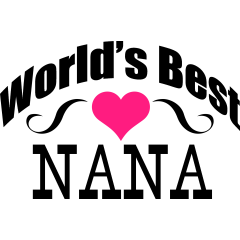 Quixotic(adjective)
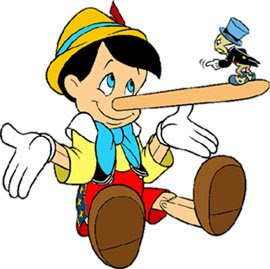 idealistic but impractical 



Believing everyone will tell you the truth is a quixotic idea.
Renounce(verb)
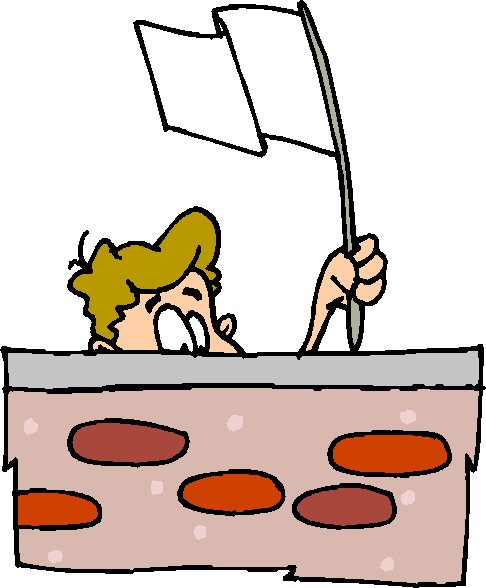 give-up a habit or position 




The mayor said she will renounce her support of higher taxes.
Skullduggery(noun)
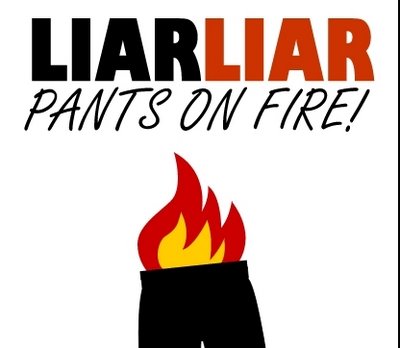 dishonest behavior                                                   




Once you get a reputation for skullduggery, people will no longer trust you.
sully(verb)
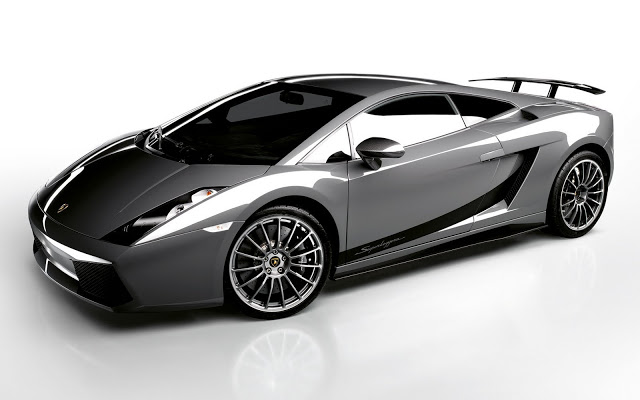 tarnish/smear





Oh, no! The rain will sully my ride.